Module 2  Part 2Quality Improvement Teams	Who and How?
Adapted from: 
The Health Resources and Services Administration (HRSA) Quality Toolkit
Learning ObjectivesModule 2 Part 2
Define who are the stakeholders?
Discuss tips for successful team development
Quality Improvement (QI)Team – Who?
Individuals invested in or affected by improvement efforts
Individuals representing all areas that will be affected by the proposed improvement
Patient representatives
Finance
Quality
Care providers
Community liaisons
The Power of Teams: Why a team?
A comprehensive multidisciplinary QI team is preferred over individual decision makers, especially when: 
A task is complex
Creativity is necessary
The path to improvement is unclear
Efficient use of resources is required
Cooperation is essential to implementation
Team members have a stake in the outcome
The process involved is cross-functional
No one individual has sufficient knowledge to solve the problem
Forming the Team: How to do it?
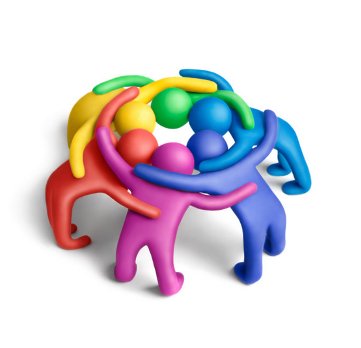 Identify three kinds of expertise:
System leadership
Technical / Operational leadership
Day-to-day leadership
 Build a team that suits your problem
Team size and composition will vary
Defining Roles and Responsibilities
Team Example: Reducing HF Readmissions
Aim: Reduce HF 30-day readmission rates and ensure patients are receiving GDMT
Team Example: Reducing HF Readmissions
Key Roles in a QI Program
[Speaker Notes: Measurements and observations used to describe the health system outcomes, processes and patient experiences]
Stakeholder Investment QI Summary
Selecting Members for a Team
Consider someone who:
Represents any discipline and ideally works directly with the system targeted for improvement
Is willing to learn from other team members
Is willing to maintain open communication with staff, leadership, and consumers
Is willing to assume individual responsibility to contribute to the team's success
Commits to the success of the improvement project
Summary
Success of your QI efforts rests on the team that is created
Choose people who represent the processes being improved
A well-defined, functional team is associated with success!